Occupational MDR-TB & me
Reaching Zero TB Deaths and Zero New TB Infections
Satellite Symposium, Kuala Lumpur, Malaysia
Dalene and Arne von Delft
13 November 2012
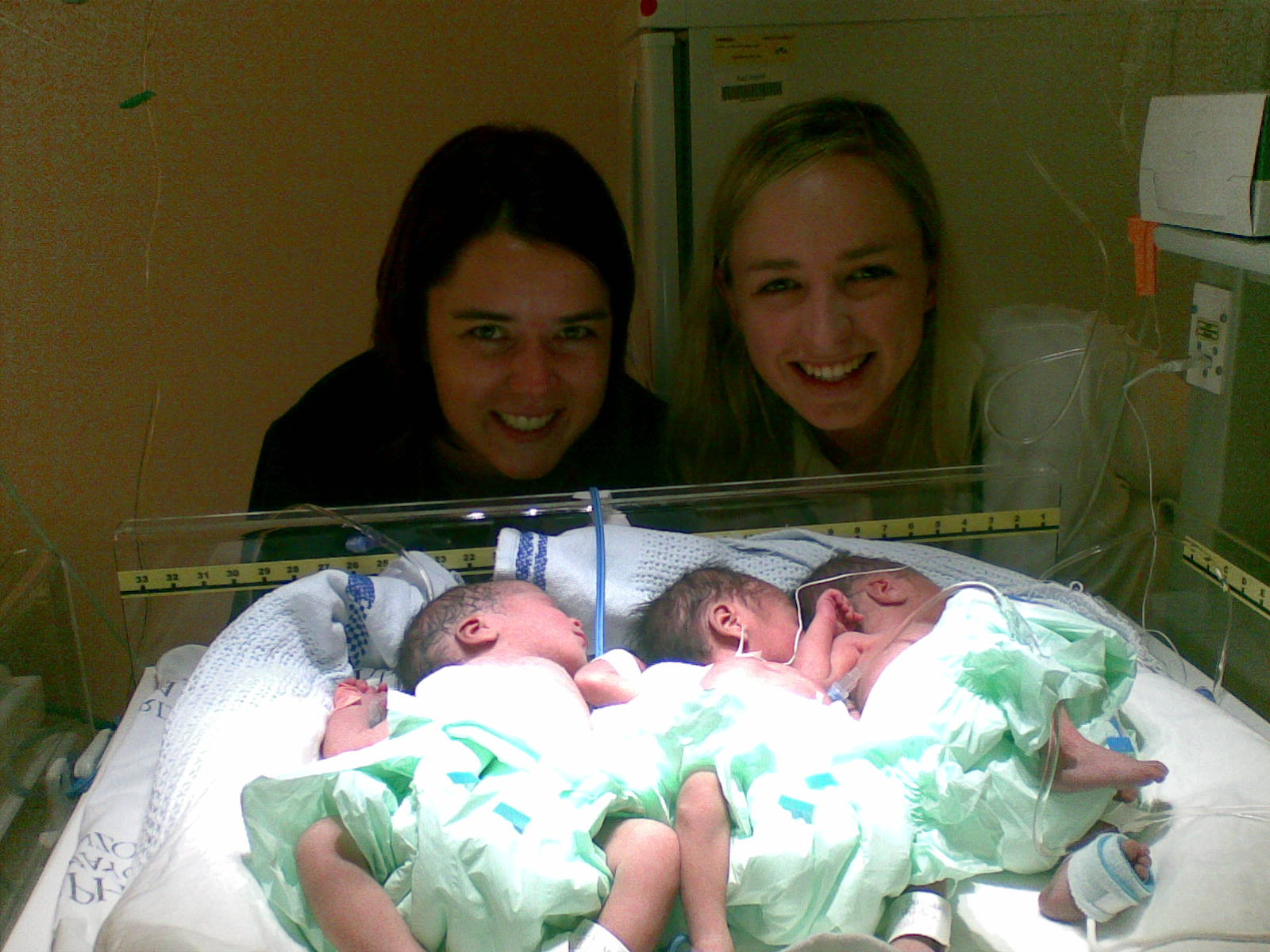 Not TB proof after all?
Dalene von Delft
MB.ChB South Africa, 2006
Completed 2 years internship and 1 year community service, 2007-2009
2010 – Medical Officer - Pediatrics
Estimated TB incidence rates annually
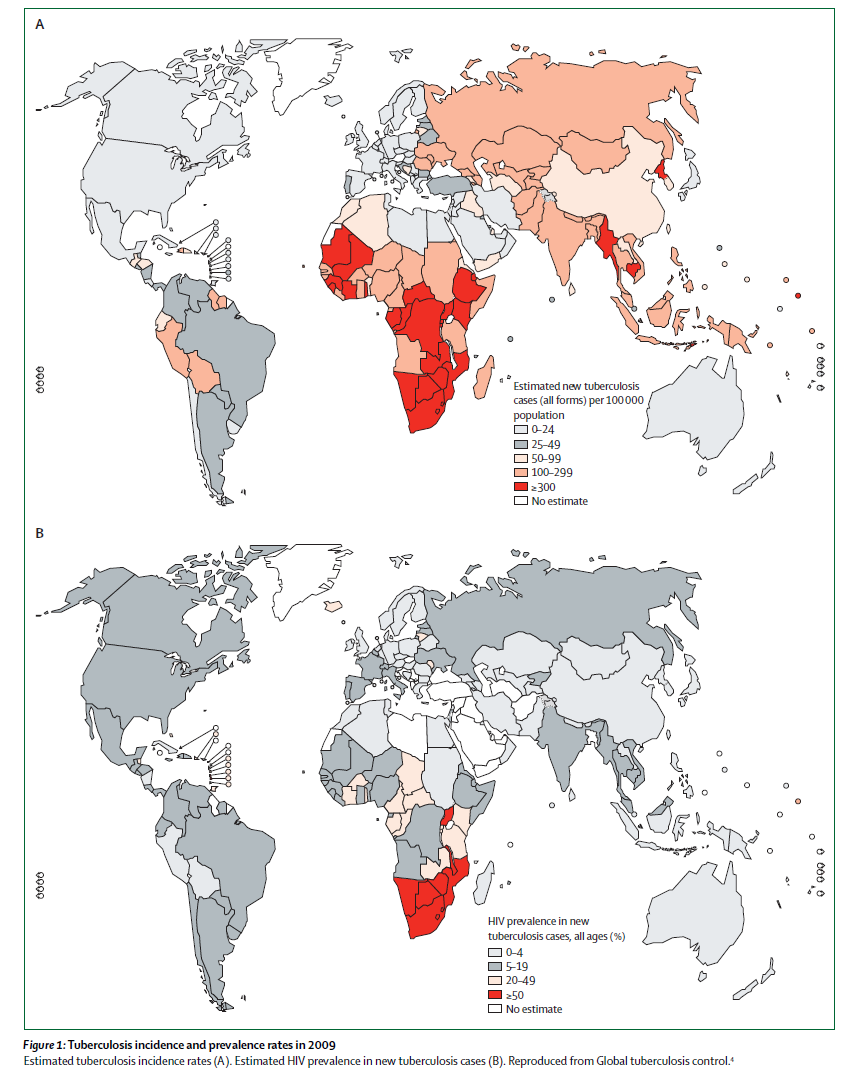 WHO, 2009
Estimated HIV prevalence in new TB cases
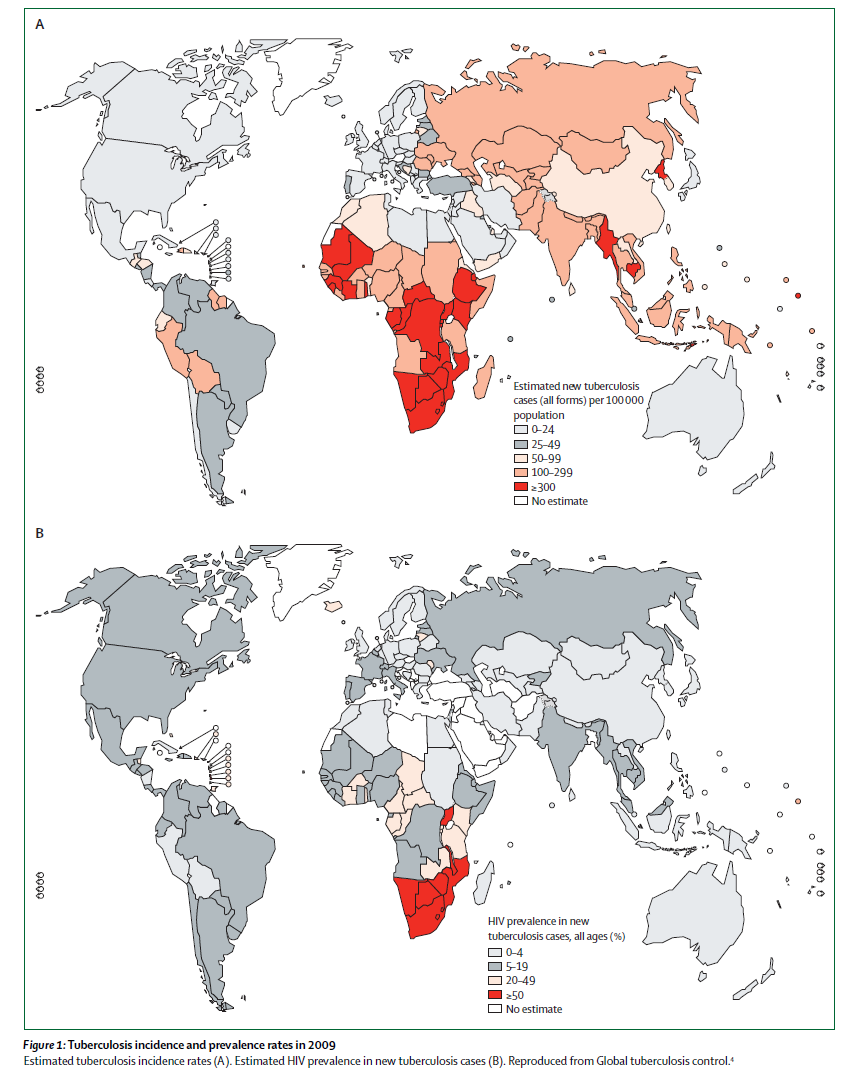 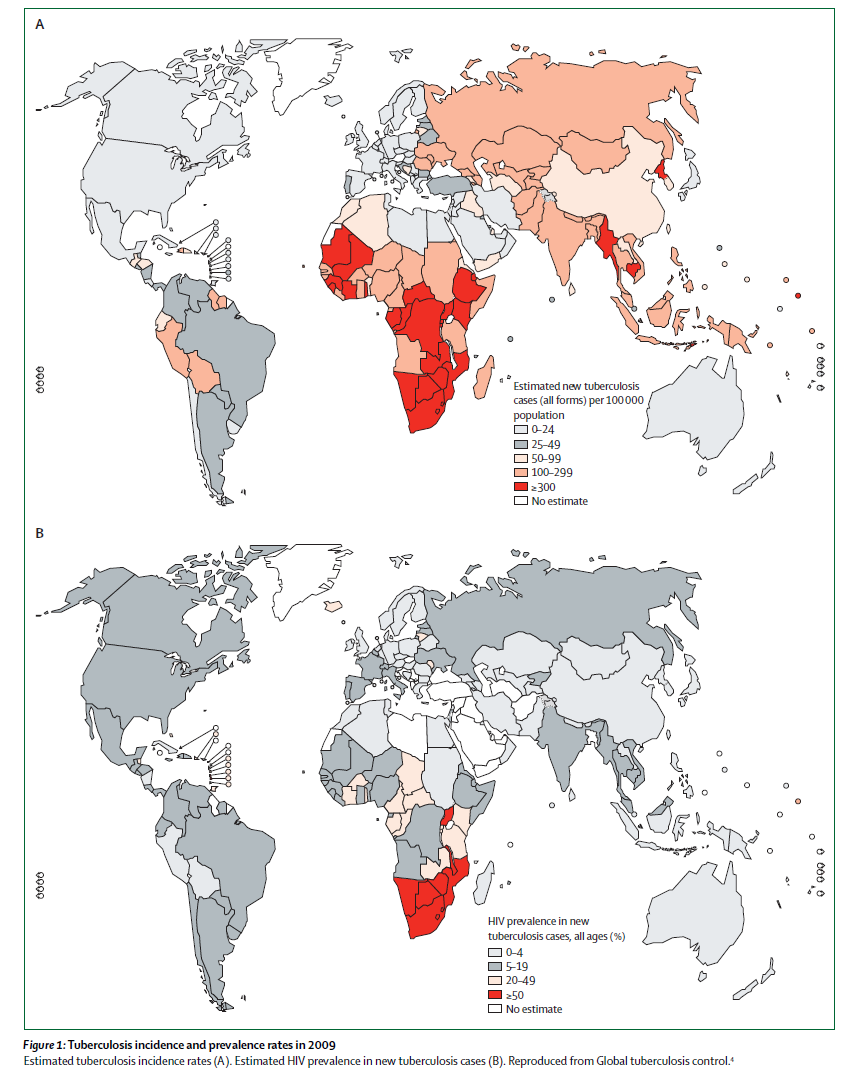 WHO, 2009
2 Days before Christmas, 2010
Difficult decision – Sputum microscopy negative (ZN negative)
Options: 
Occupational health specialist - Start empiric TB treatment and assess response
Private pulmonologist - CT with Bronchoscopy to find the organism
Results
Genotyping (done on own initiative)
Spoligotyping results:  Beijing strain
Predominant drug resistant strain in the Western Cape
Also one of the dominant strains in susceptible TB 
rpoB S531L – most common mutation causing rifampicin resistance
katG Wildtype, inhA promotor -15C→T – low level resistance against INH and most probably resistance to Ethionamide too.
embB M306V – causes ethambutol resistance
controversy regarding the embB306 mutations in the literature
resident expert: does result in resistance, although the level unknown
pncA wildtype (no mutation) – no resistance to pyrazinamide
rpsL and rrs500 wildtype – no resistance to streptomycin
gyrA wildtype – no resistance to fluoroquinolones 
rrs1400 wildtype – no resistance to Amikacin, Kanamycin or Capreomycin
Treatment Regime
Isoniazide, 600mg daily (high dose)
Amikacin, 1g  daily IV
Moxifloxacin, 400mg daily
Pyrazinamide,	1.5 g daily
Ethionamide, 750mg daily
Ethambutol, 800 mg daily
Terizidone, 750mg daily
IM
Sens
Sens
Sens (?)
??
Res (?)
?
Adverse effects
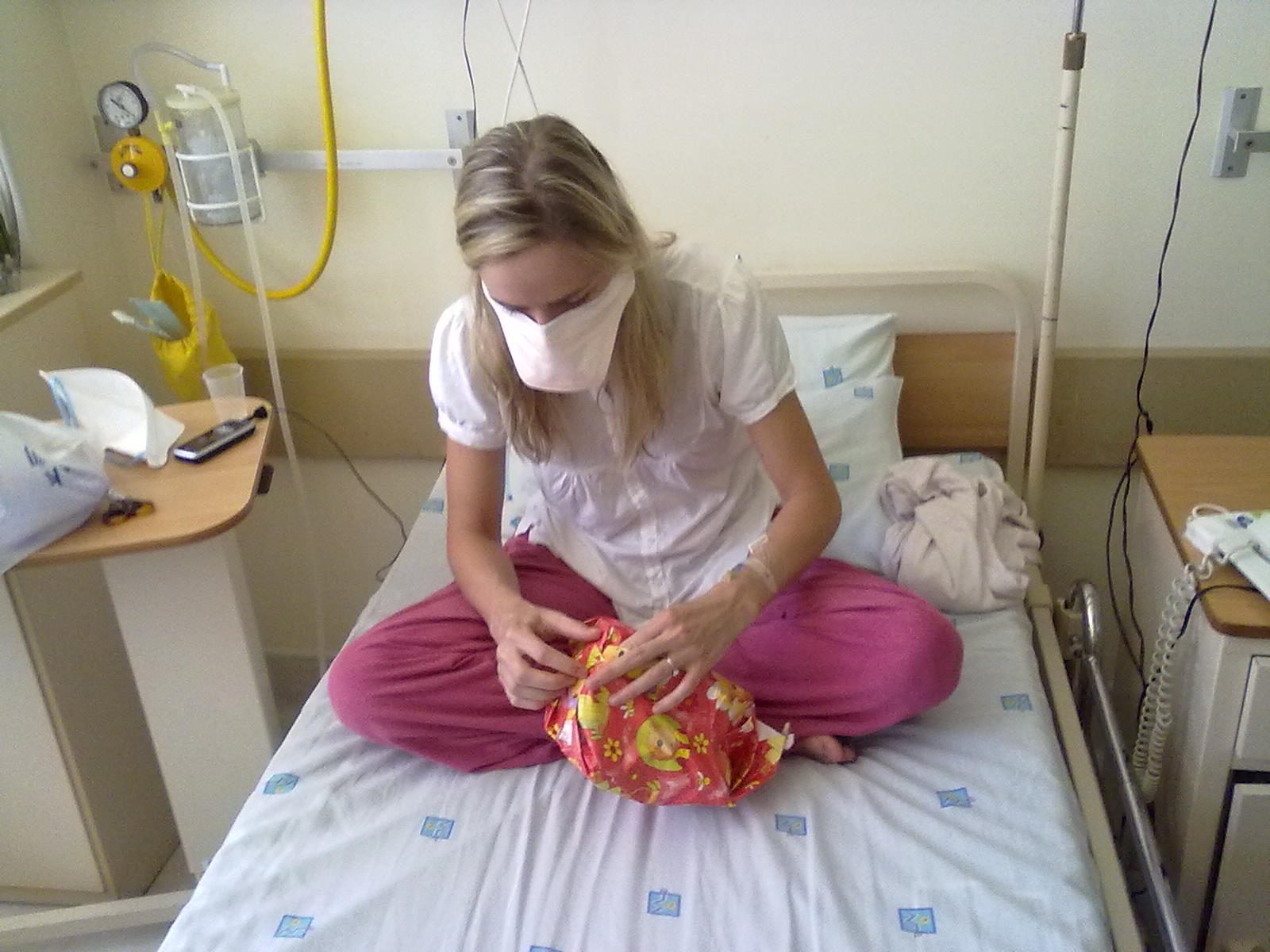 Christmas in isolation
Adverse effects
Audiogram at baseline
Audiogram at 8 weeks
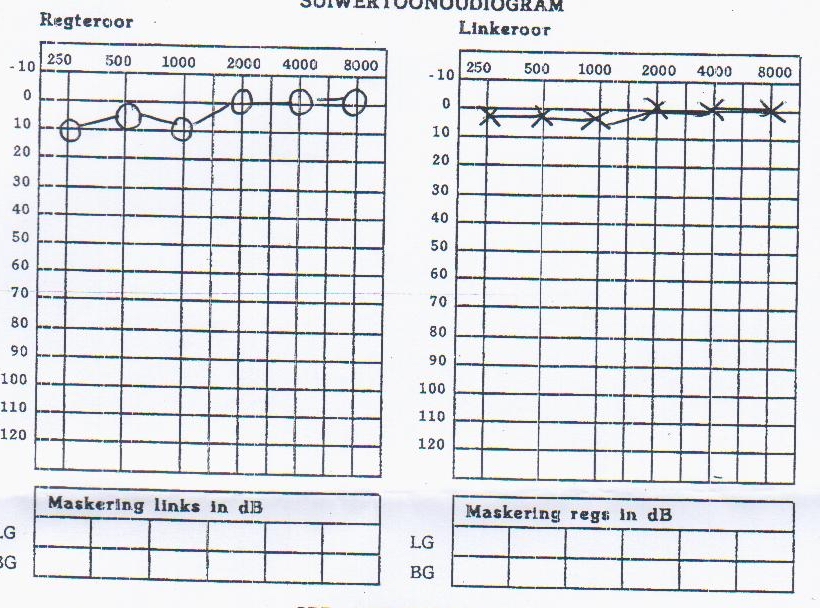 Audiogram at 10 weeks
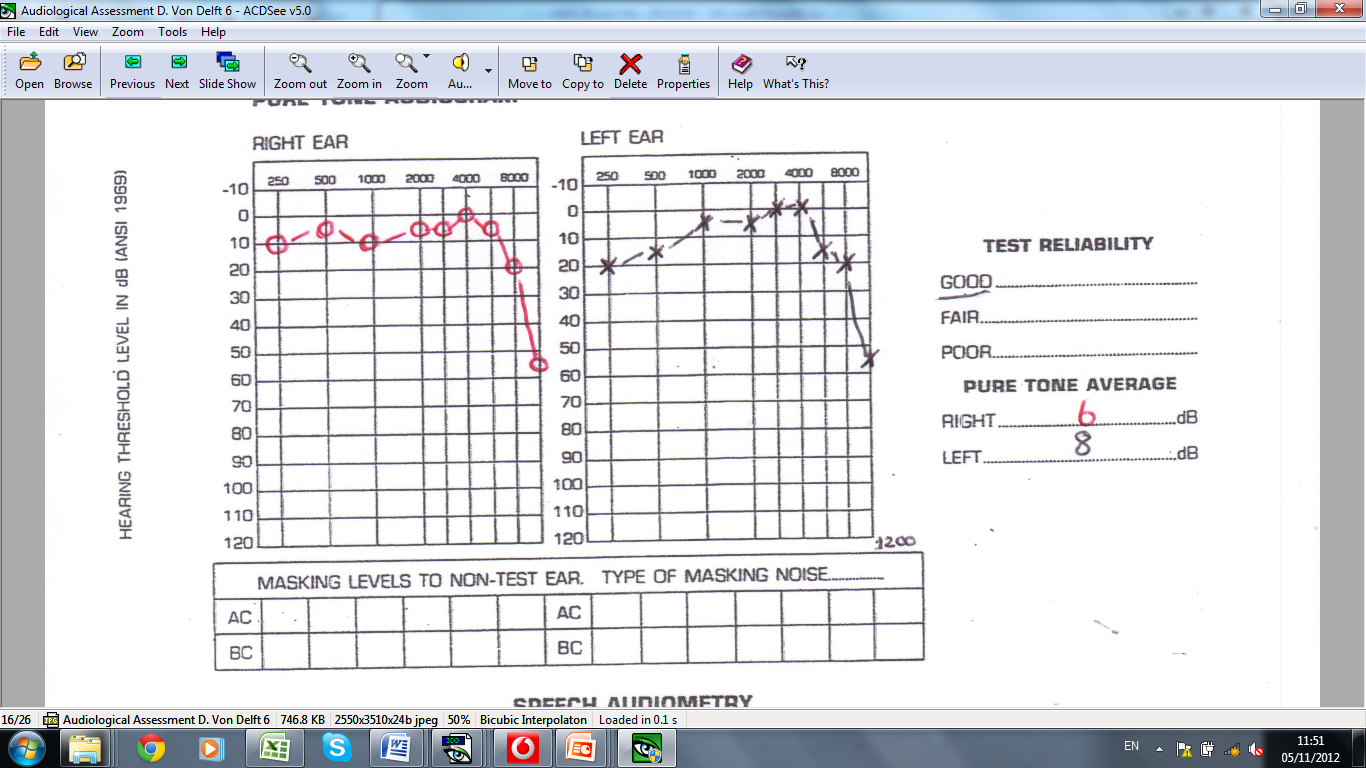 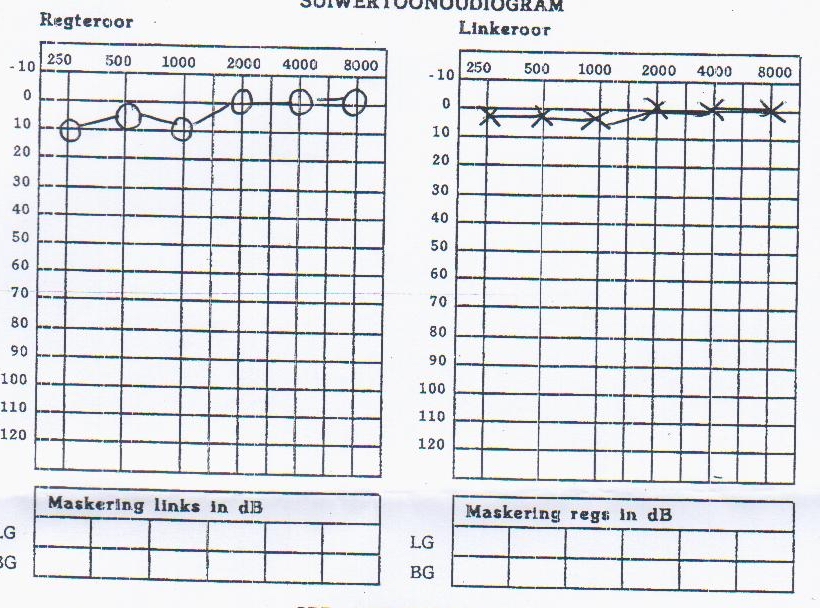 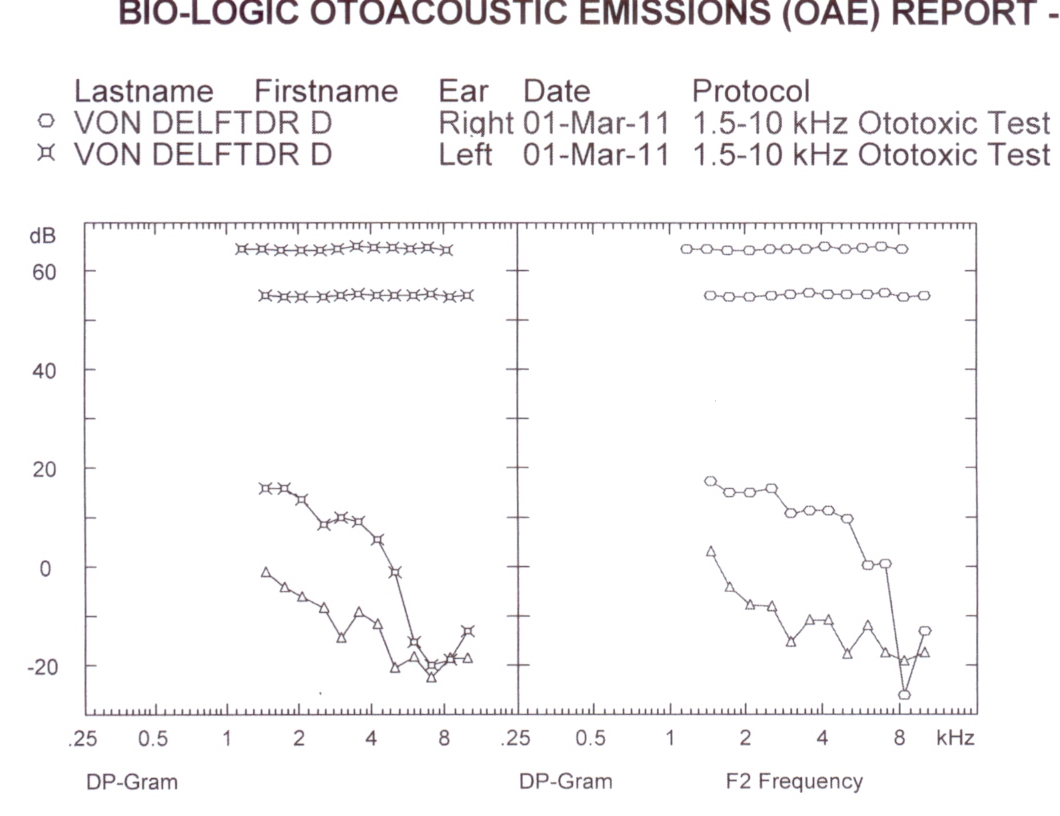 Difficult decision – rather deaf than dead?“Un-informed consent”
18 – 61.5 % ototoxicity but differing methodology
Seddon and Schaaf et al. Hearing loss in patients on treatment for drug‐resistant tuberculosis. ERJ Express. June 2012
Can anybody hear me?
Occupational health nurse also had MDR TB – deaf overnight; one of two recent examples
Unable to use stethoscope despite bilateral cochlear implants
Music sounds like ‘tin’
I listened to music non-stop for days…
Will I ever be able to practice as a clinician without a stethoscope?
Peak and trough level monitoring – value? 
Genetic screening:  susceptibility to aminoglycoside induced ototoxicity
MT-RNR1 gene: negative for following mutations:
A827G, 961delT, T1095C, T1291C, C1494T and A1555G
Also of limited value - patients who screen negative still develop hearing loss, just not as rapidly
No real options to choose from
Why screen for hearing loss if no alternatives in any case?
Drug Holiday? Contentious: ?delaying the inevitable
Reduced dosing interval: no proven benefit *
Surgery: not for 1st infection
Capreomycin: kept in “reserve” (but rrs1400 mutation affects kanamycin, amikacin and capreomycin?)
Stop at own risk…what a “choice”!
Culture conversion within 2 weeks  of treatment initiation with consecutive negative cultures
CXR improved rapidly – only fibrovascular scarring
Excellent compliance and support
Hope of a back-up plan?
*Peloquin et al. Aminoglycoside toxicity: daily versus thrice‐weekly dosing for treatment of mycobacterial diseases. Clin Infect Dis 2004
Pleuritis
Arne
6
12
18
3
9
15
21
MDR-TB timeline - DvD
w0-w10, Isolation
Admission – Rx started
Neg cult: w2
Dx48h
Hearing loss: 
w8
Ad
IV Amikacin
Ethambutol
INH (high)
Ethionamide
Terizidone
Moxifloxacin
PZA
Coughing
Exposure?
Respunit
Infective?
-6w
0w, 24 Dec
w10…WHAT NOW?
-16w, Aug 2010
18 Feb
11/04/11Submitted
The Diarylquinolone TMC207 (Bedaquiline) for MDR TB*
Mechanism:
 inhibits mycobacterial ATP synthase
 in drug-sensitive and drug-resistant TB
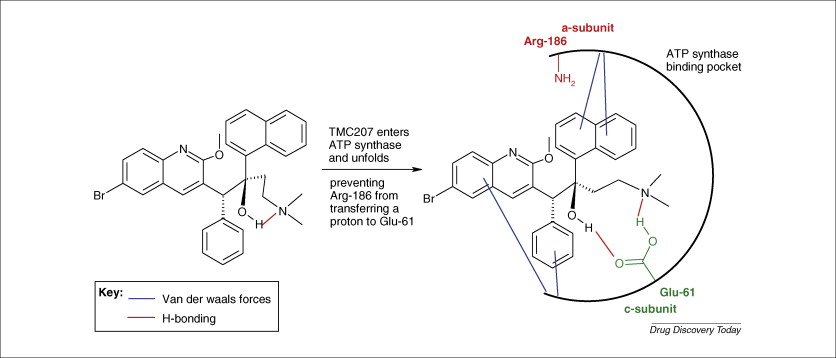 *Developed by Janssen -  due for FDA approval 28 Nov 2012
Results of clinical trial – 24 weeks
Significantly reduced the time to culture conversion over 24 weeks (hazard ratio, 2.253; 95% confidence interval, 1.08 to 4.71; P = 0.031)
Pleuritis
Arne
6
12
18
3
9
15
21
MDR-TB timeline – unchartered territory
w0-w10, Isolation
Admission – Rx started
Neg cult: w2
IGRA’s normal
w81
Dx48h
Hearing loss: 
w8
Hypothyroidism: 
w17
CXR unchanged
w34
Gout: Ethambutol stopped
w54
Ad
IV Amikacin
Ethambutol
INH (high)
Ethionamide
Terizidone
Moxifloxacin
PZA
Coughing
Mox, INH, Ethion, 
PZA, Teriz
Exposure?
Respunit
Infective?
w10…WHAT NOW?
-6w
0w, 24 Dec
w10,  Amikacin
stopped
w81, Rx stopped,
18 m post-conv.
-16w, Aug 2010
w28 – Bedaquiline started
w54,Bedaquiline completed
Loading 2wks
X
TMC 207/Bedaquiline application
Bedaquiline duration
28/12/10, d41st enquiry
w8, only
XDR
w18, CUP app’s open
w21APPROVED
w46, MCC 
revokes CU
Total treatment duration – 18.5 months
18 Feb
11/04/11Submitted
Adverse events
QT prolongation? Patients received Ofloxacin.
Increases in the mean corrected QT interval were observed in both treatment groups but were more pronounced in the TMC207 group, with intergroup differences ranging from 1.0 to 10.8 msec (P>0.05).
 None of the absolute values for corrected QT interval were greater than 500 msec, and no adverse events were associated with ECG changes.*
Janssen 2010: Moxifloxacin use with bedaquiline was not advised pending more results
*Andreas Diacon et al,  NEJM June 2009
Average terminal elimination half-life of TMC207 is estimated as 132 days
ECG not done at the same time or on same machine every day
Moxifloxacin peak and trough levels contributing to variability?
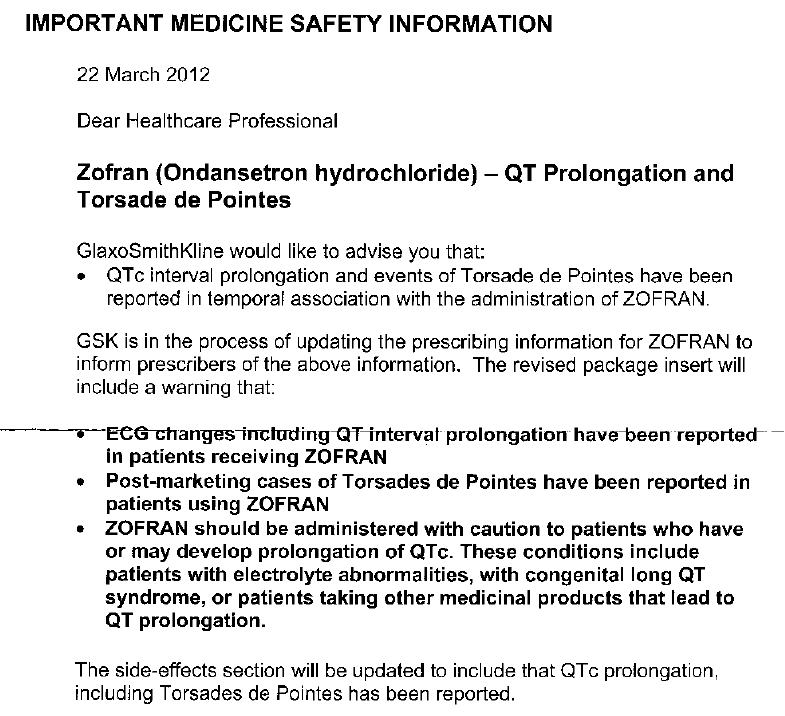 Compassionate use
‘Compassionate use’ allows for potentially lifesaving investigational drugs or experimental treatments (with good efficacy and safety in trials, but which haven’t been registered for market use) to be made available for patients suffering from a disease for which no satisfactory authorised therapy exists and/or who cannot enter a clinical trial.
http://www.msf.org.za/publication/bedaquiline-tmc207-should-be-prioritised-drug-resistant-tb-patients-south-africa
MSF (and SA) vs. MCC
July 2011: After discussions with MSF, Janssen submits request to the MCC for Section 21 compassionate use permission to use bedaquiline in the Khayelitsha DR-TB program for 6 month period
August 2011: The MCC gives written approval for 6 month renewable Section 21 compassionate use in the Khayelitsha project
November 2011: The MCC, in verbal communication to Janssen, revokes compassionate use permission 
Reason?
Dec 2011 – current: various attempts to regain access 
MSF, SA HIV Clinicians Society, individual clinicians, Global Tuberculosis Community Advisory Board, AIDS & Rights Alliance for Southern Africa and TAC
Rejected two more times by MCC